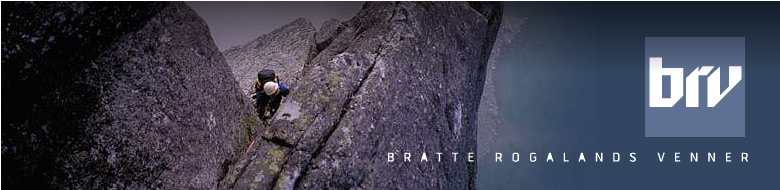 Årsmøte 2017
Velkommen til BRV årsmøtet 2017.
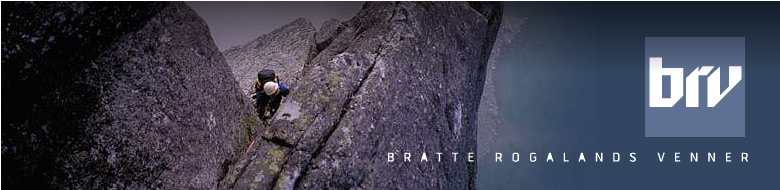 Årsmøte 2017
Årsmelding for 2016
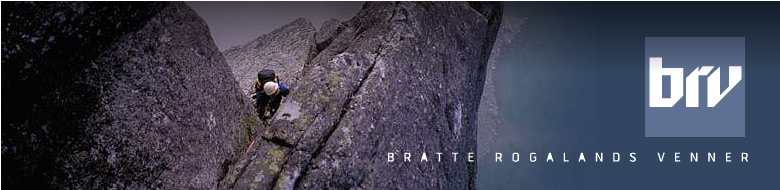 Årsmøte 2017
Styret
BRV-styret har i 2016 bestått av:
Harald Kleven, leder
Leiv Aspelund, nestleder
Maren Ulvøy, kasserer 
Øyvind Salvesen, styremedlem
Fredrik Møllerop, styremedlem
Stephen Johanssen, styremedlem
Jostein Øygarden, styremedlem
Vivian Sagvaag, vara
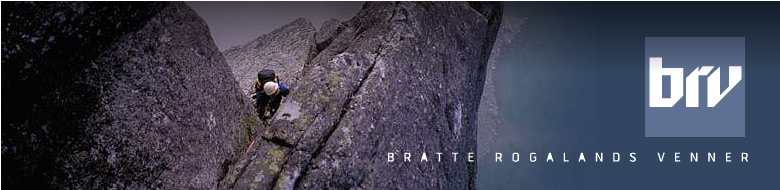 Årsmøte 2017
Styret
Klubbens faste underkomiteer
Materialforvalter/Bolter : Matteo Gennaro/Leiv Asplund
Ansvarlig for utstyret til ungomsgruppene: Harald Kleven/Leiv Asplund
Sikkerhetsgruppe: Leiv Aspelund, Øyvind Salvesen, Matteo Gennaro, Johannes Miljeteig
Kurskomite: Øyvind Salvesen

5. Ulike små arrangementskomiteer til årsfest, buldrekonk, foredrag, turer etc
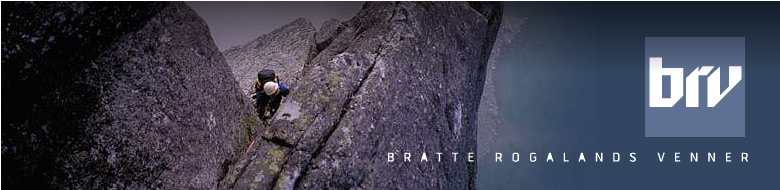 Årsmøte 2017
Aktiviteter
Styremøter
Gjennomført 5 styremøter. Utstrakt e-post mellom møtene

Spesielle oppgaver
Oppstart av støtte til Enter fritid.
Uttalelse rundt bolting av Preikestolen 
Igangsettelse av ny Nettside
Bistand til SA i arbeidet med ny Klatrevegg inne.

Aktivitet (se handlinsplan for 2016 i organisasjonsplanen)
4 buldrekonkurranser i Sørmarka Arena, vår+høst
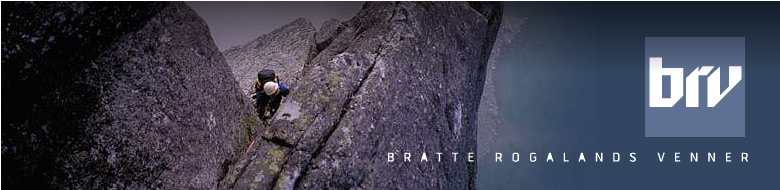 Årsmøte 2017
Aktiviteter
Arrangert Årsfest
«Klubb-klatring» hver onsdag, ute og inne.
Arrangert sosiale arrangement, Gloppedal, Trellskårsamling.
Deep water buldring i Vågen. Ble flyttet inn i SA
Reel Rock film tour visning 
Avholdt kurs: Klatreleder Inne for ungdomstrenere, Trener 1, Inne til ute, Kilekurs
Støtte ved Verdens aktivitetsdag, Godalen
Førstehjelpskurs med Stephen Johansen
Deltagelse på Klatretinget
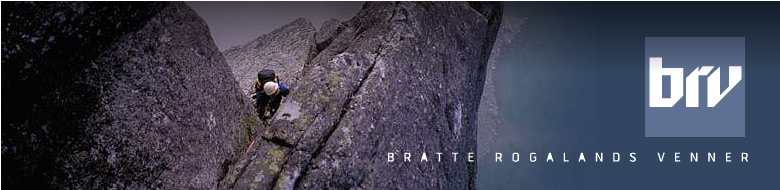 Årsmøte 2017
Medlemstall
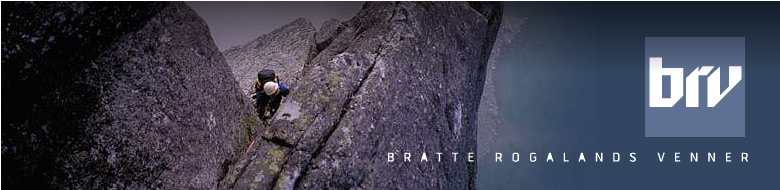 Årsmøte 2017
Aktiviteter
Barne- og ungdomsgrupper i klatring/buldring
Vi har pr i dag 6 barne- og ungdomsgrupper
Mandager: Nybegynnergruppe klatring + buldring 5-8 år
Tirsdag: Videregåendegruppe klatring + buldregruppe for barn i alderen 8-11 år
Onsdag: Videregåendegruppe klatring
Torsdag: Satsningsgruppe for konkurranse ungdom

Noen av gruppene har hatt utebuldring på Forus ved pent vær tidlig høst og vår.

Flere fra satsningsgruppen har vært rundt og konkurrert i NC .
BRV hadde 4 deltakere i NM buldring
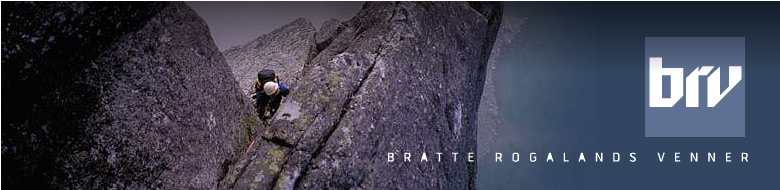 Årsmøte 2017
Regnskap 2016
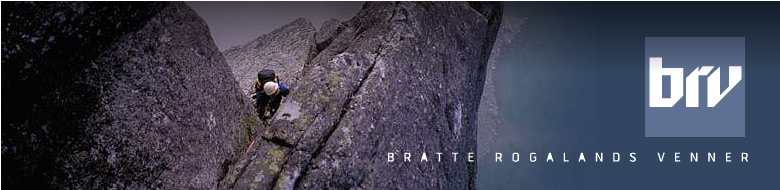 Årsmøte 2017
Innkomne forslag og saker
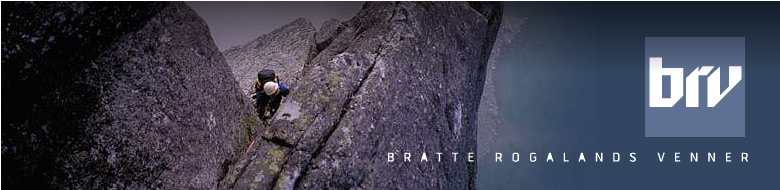 Årsmøte 2017
Sak 1: 
Sak innmeldt av styret:

Styret skal i 2017 utrede muligheten for et klubblokale, gjerne med tilhørende buldreanlegg. Lokalet skal ha en beliggenhet som gjør at flest mulig av medlemmene kan benytte seg av anlegget samt at det tilrettelegges for alle ferdighetsgrader innen buldring.
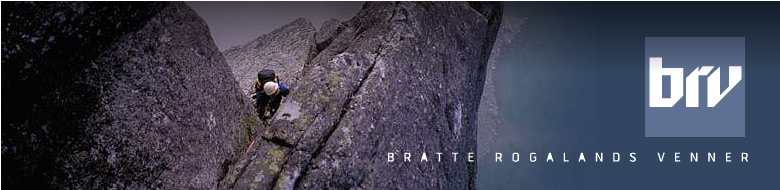 Årsmøte 2017
Sak 2:
Sak innmeldt av medlem.

Rebolting. Ny vurdering av gammel sak. Se også egen uttalelse fra styret.
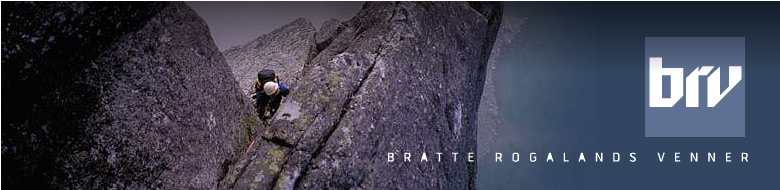 Årsmøte 2017
Sak 3:
Sak innmeldt av medlem.

Et forslag til en norm/praksis ifht nyetablering av bolteruter. Det er at alle som bolter i regi av BRV, med bolter og utstyr fra BRV, skal bore minst 6 cm lange hull som de setter boltene i. For når tiden for rebolting kommer, så sparer dette enormt med jobb for de som skal rebolte. Da kan de bare skruv av mutter og fjerne henger, og slå bolten inn i hullet, uten å styre med vinkelsliper på tau (som ikke er særlig hyggelig, eller sikkert).
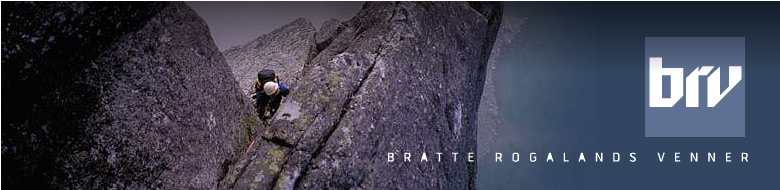 Årsmøte 2017
Sak 4:
Sak innmeldt av medlem.

Egen side på brv.no hvor medlemmer kan rapportere inn nye ruter.